Десмургия – наука о повязках
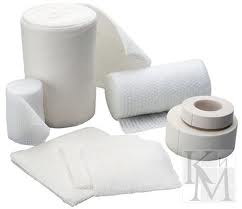 Преподаватель ОбЖ МБОУ «СОШ №11» г. Северодвинска Шубина Е.В.
Повязка – комплекс средств для защиты раны от воздействия различных факторов внешней среды.
Перевязка – замена повязки.
  Виды повязок




Функции повязок:
Защищает рану от внешних воздействий
Удерживает перевязочный материал
Создает постоянное давление
Обеспечивает неподвижность
твёрдые
мягкие
Правила бинтования
Создать удобное положение.
Наложить повязку в положение, в котором она будет находиться в процессе лечения.
Бинтовать слева направо по отношению к пострадавшему.
Осуществить закрепляющий тур.
Накладывать каждый следующий тур, перекрывая предыдущий.
Закрепить повязку.
Циркулярная или круговая повязка
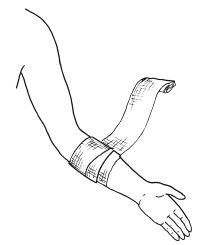 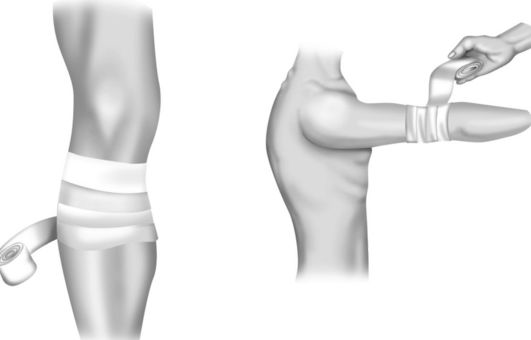 Спиральная повязка
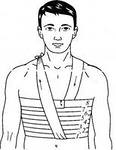 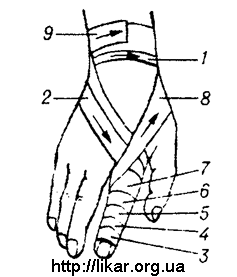 Восьмиобразная или крестообразная повязка
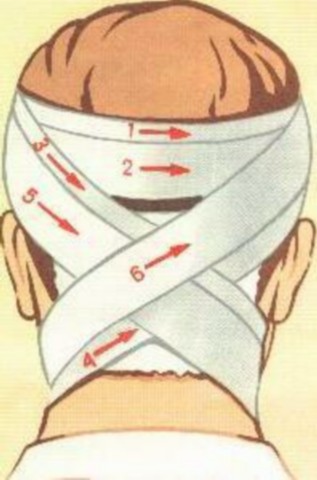 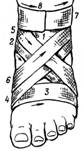 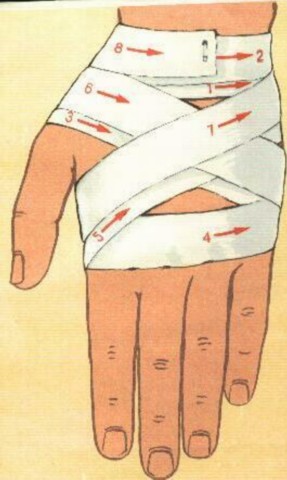 Колосовидная повязка
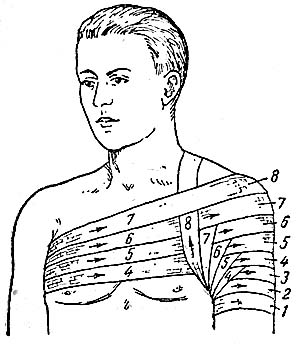 Черепашья повязка
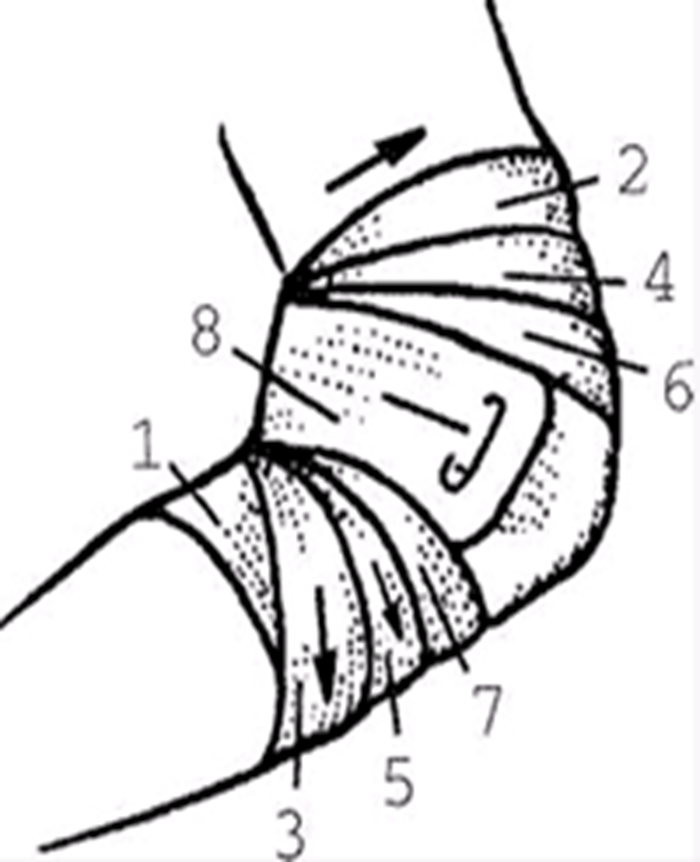 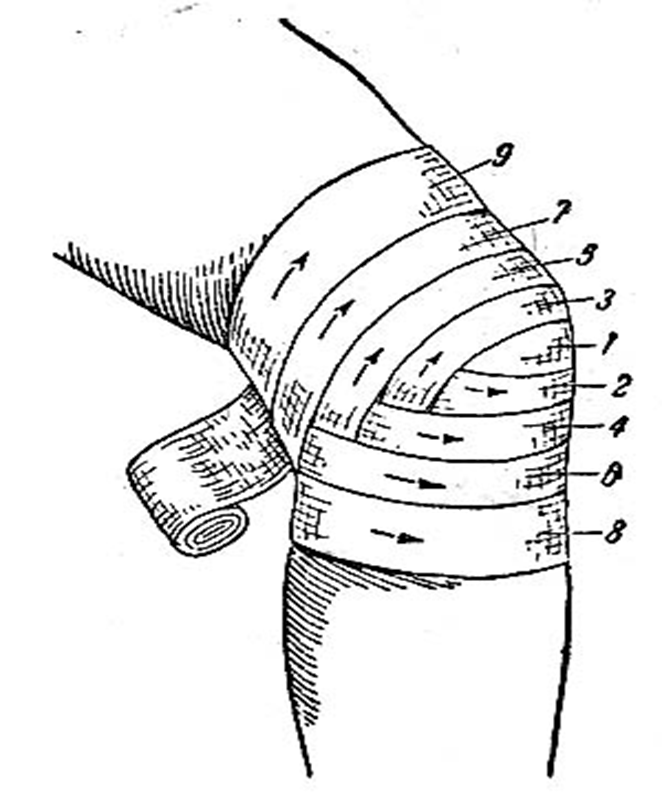 Т - образная повязка
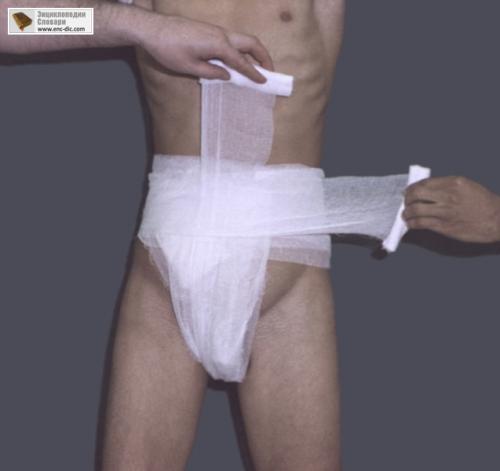 Ползучая повязка
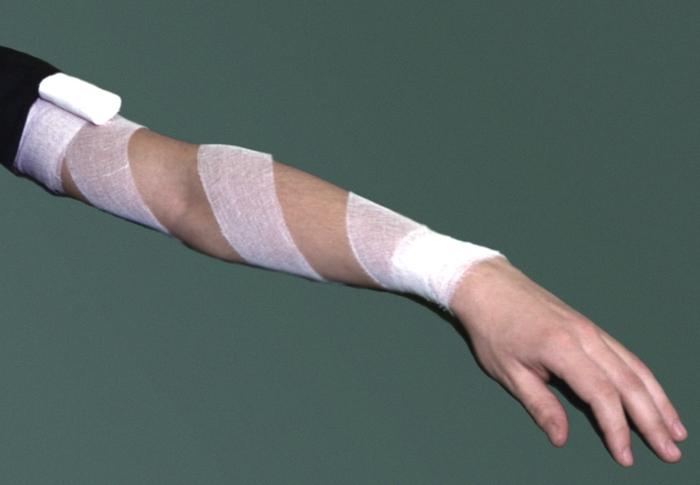 Пращевидная повязка
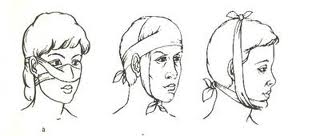 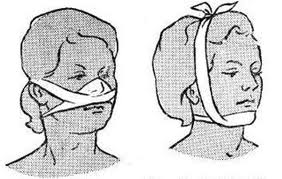 Повязка  на голову (чепец)
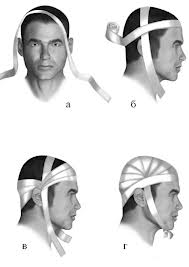 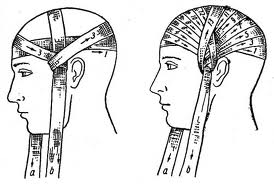 Окклюзионная повязка
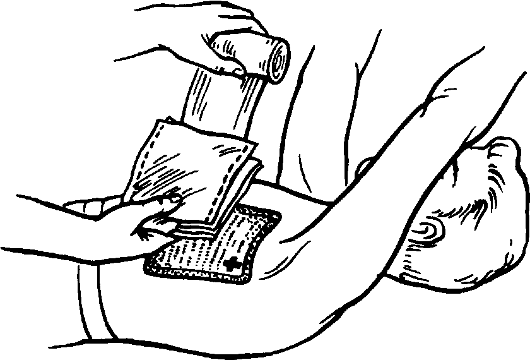 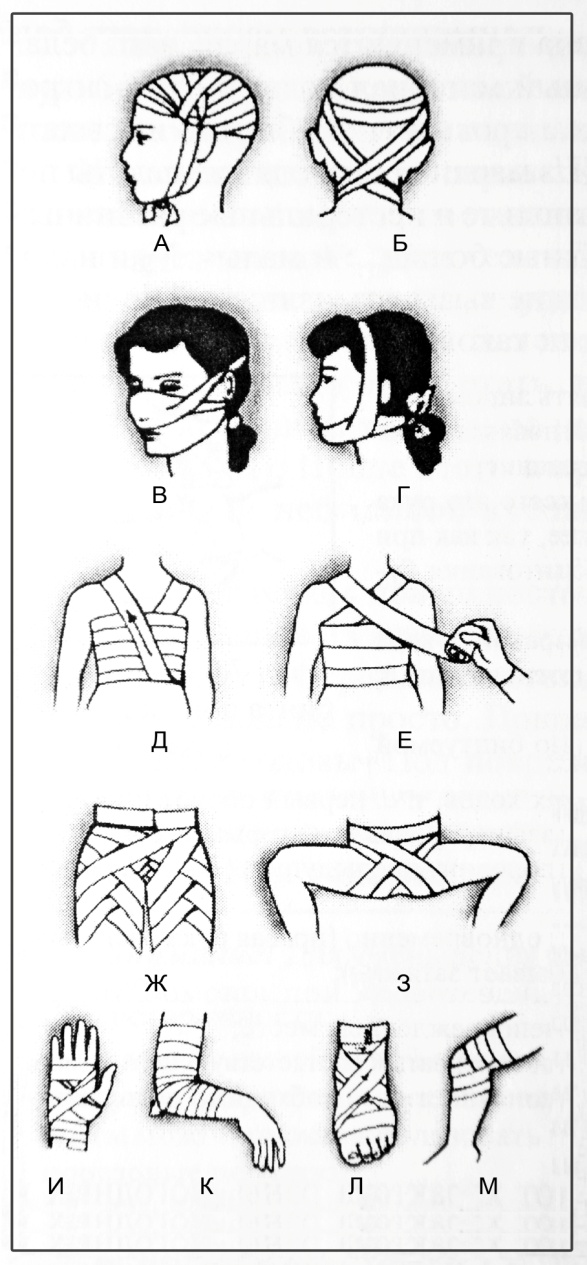